Data and analytics as a line of business
Donald Farmer
Principal 
TreeHive Strategy
www.treehivestrategy.com
@donaldtreehive
Data as an asset
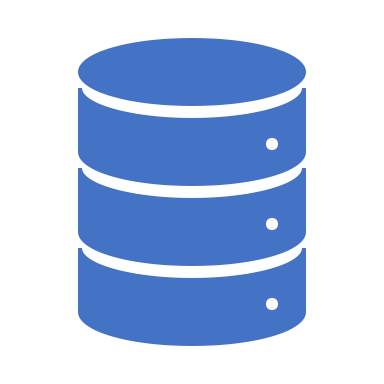 Data as an asset
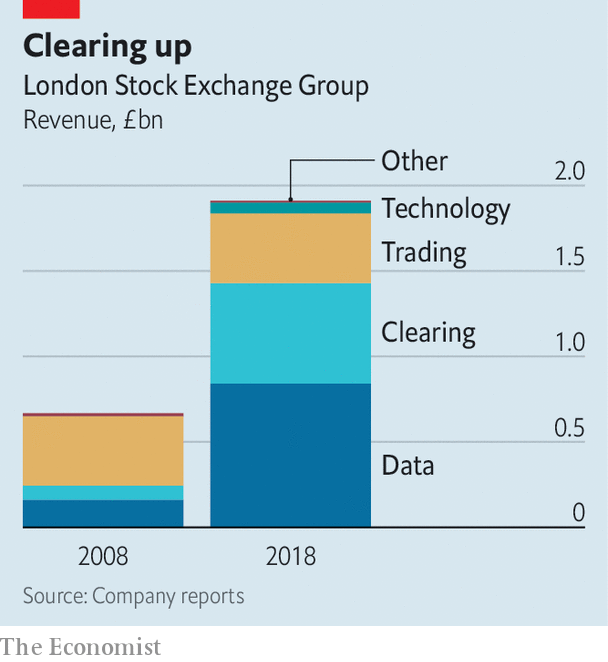 Data is a line of business
A path to value from data
Enhance Current Business
Added Value New Business
High Value New Business
A path to value from data
Enhance Current Business
Integrate and augment line-of-business reports and dashboards
Integrate external data for broader insights
Usage data
Augmented analytics: exceptions, smart inputs etc.
Packaged data as listings, reference data, APIs
Integration with external apps and services such as collaboration, geospatial etc.
Adaptive, usage-driven applications
Added Value New Business
Insights as a service, ie: benchmarking
Prediction and recommendation
Automation and intelligence
High Value New Business
Evaluating data for the path to value
Evaluating analytic opportunities
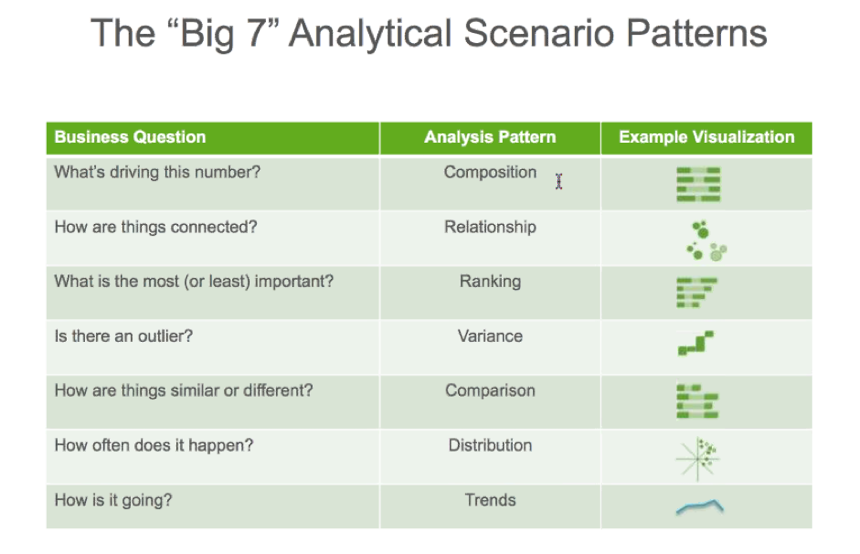 Three quick wins with predictive analytics
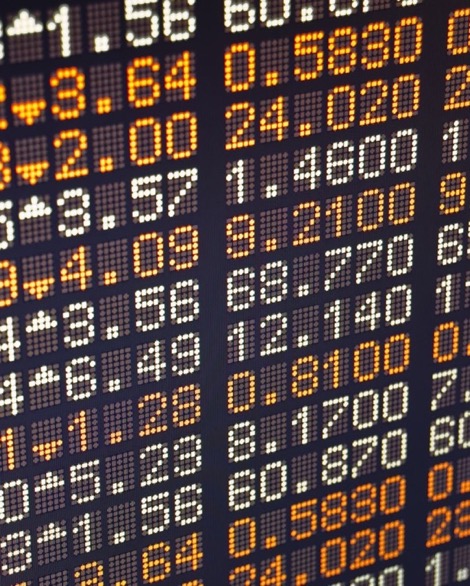 Time series analysis
Next month’s costs, inventory, with upper and lower limits.
Cluster analysis
Identify outliers and anomalies
Association analysis
Customers who did X also did Y? Make a suggestion.
Operational
Tactical
Strategic
Focus on Decisions
Start Here!
n
Aggregation and Augmentation
Focus on decisions
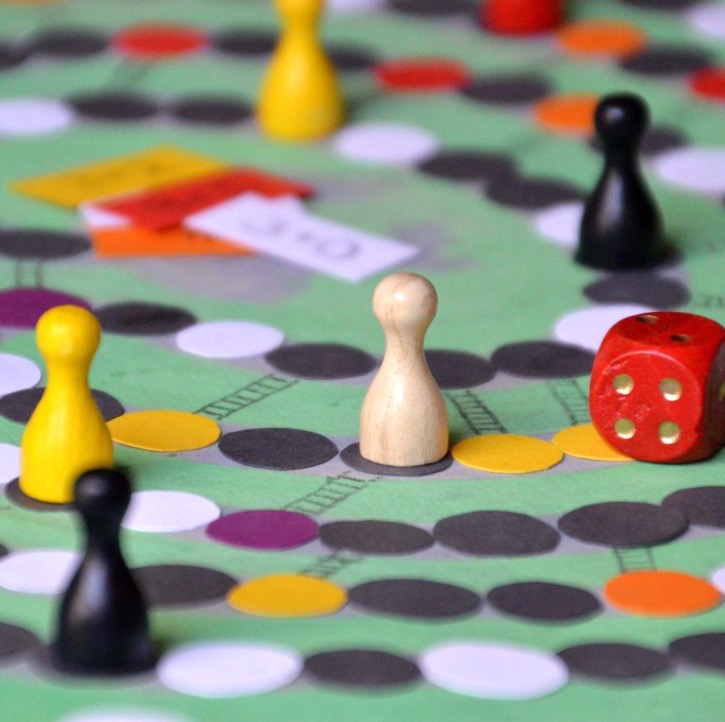 Gameplans not roadmaps
Reporting and Visualization
Prediction and Patterns
Intelligence and Autonomy
Exploration and Discovery
Ad-Hoc
Tactical
Strategic
Cultural
Reporting and Visualization
Prediction and Patterns
Intelligence and Autonomy
Exploration and Discovery
Ad-Hoc
Tactical
Strategic
Cultural
Diversity of data
Diversity of tools
Complexity of development
Exploration and Discovery
Reporting and Visualization
Prediction and Patterns
Intelligence and Autonomy
A Sample Vendor Gameplan
Ad-Hoc
Tactical
Strategic
Cultural
Autonomous Workflow
Smart Action
Smart Assistant / Classifier
Correlations Dashboard
Quality Analytics Application
Operational Dashboard
Executive Dashboard
Quality KPI Dashboard
Exploration and Discovery
Reporting and Visualization
Prediction and Patterns
Intelligence and Autonomy
A Sample Vendor Gameplan
Ad-Hoc
Tactical
Strategic
Cultural
Always Audit Ready
Smart Action
Smart Assistant / Classifier
Risk Assessment
Quality Analytics Application
Operational Dashboard
Executive Dashboard
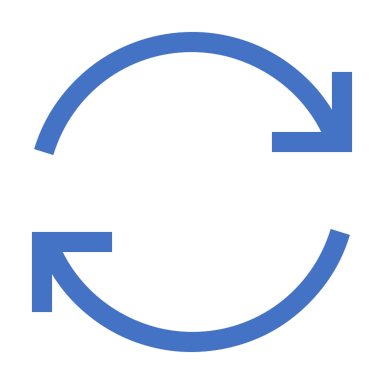 The data supply chain
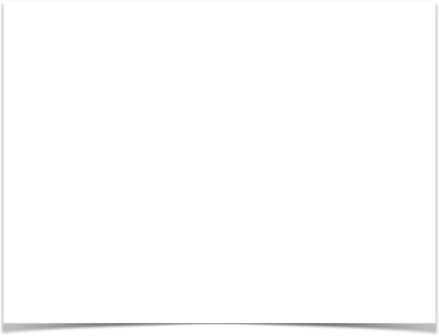 Desktop sources
Customization
Collaboration
Export to Excel
Data Supply Chain
Sources
Integration
Storage
Analysis
Visualization
Reports / Dashboards
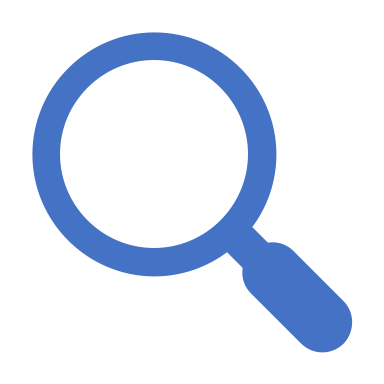 Some case studies
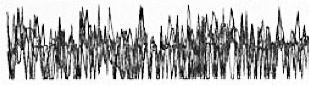 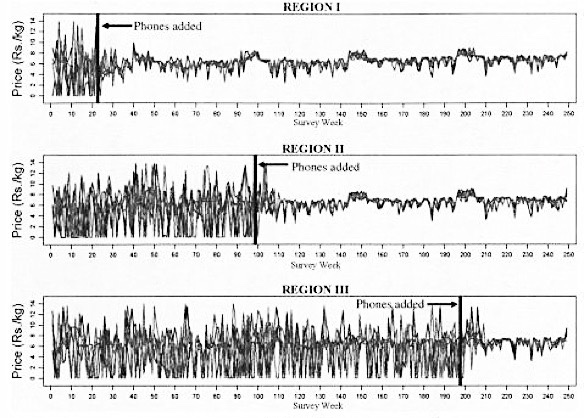 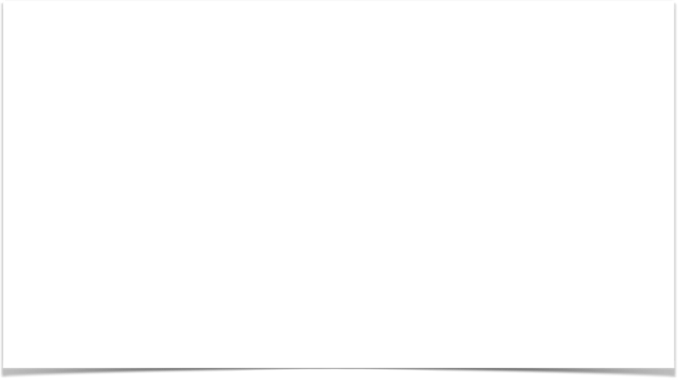 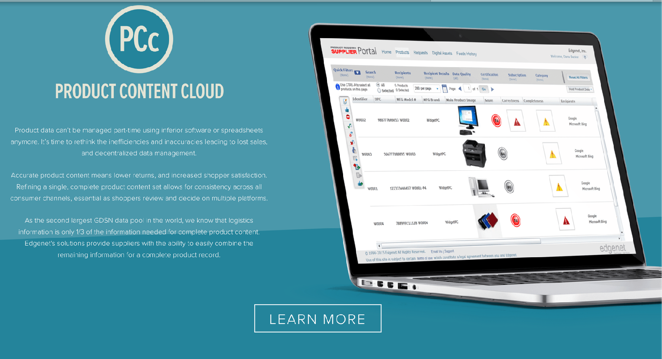 Integration and Augmentation
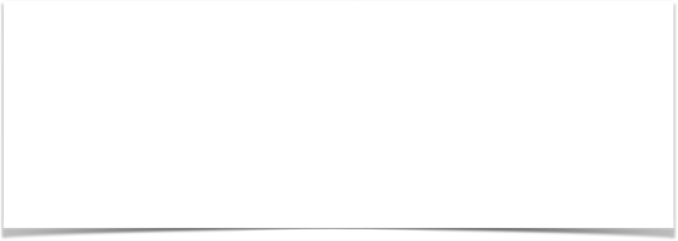 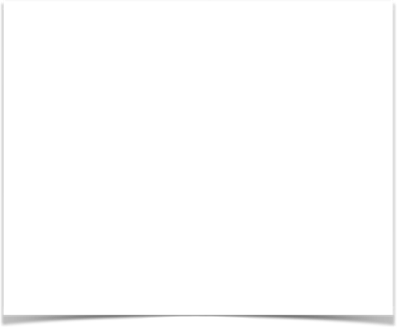 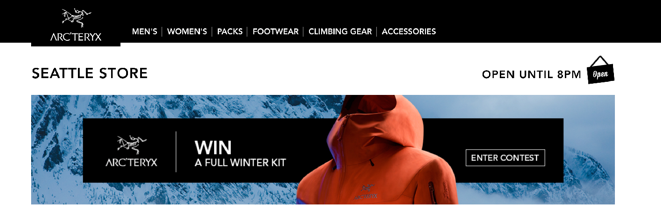 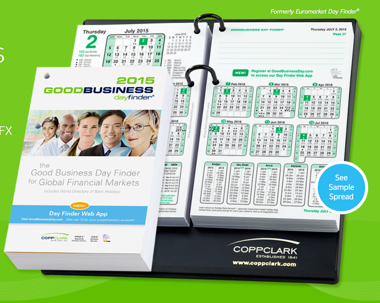 External Data Integration
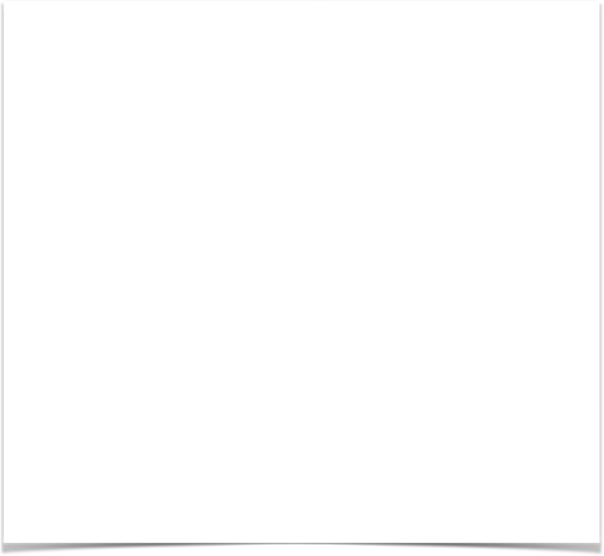 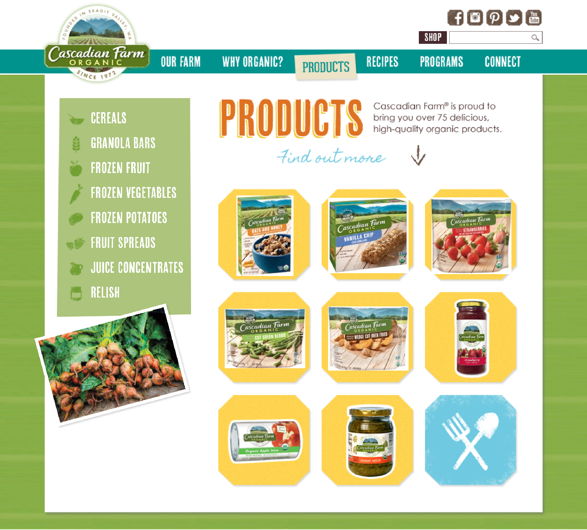 Social Data Integration
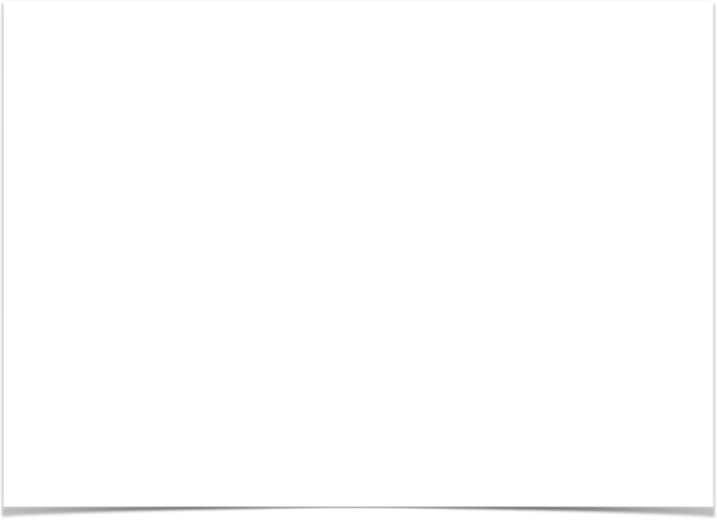 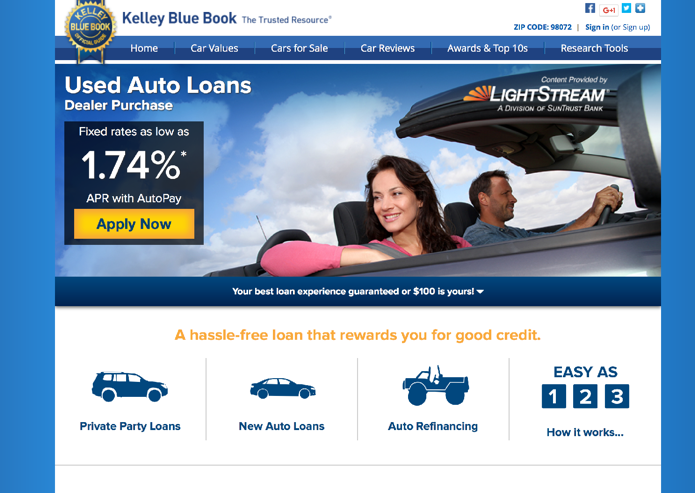 Predictive Analytics
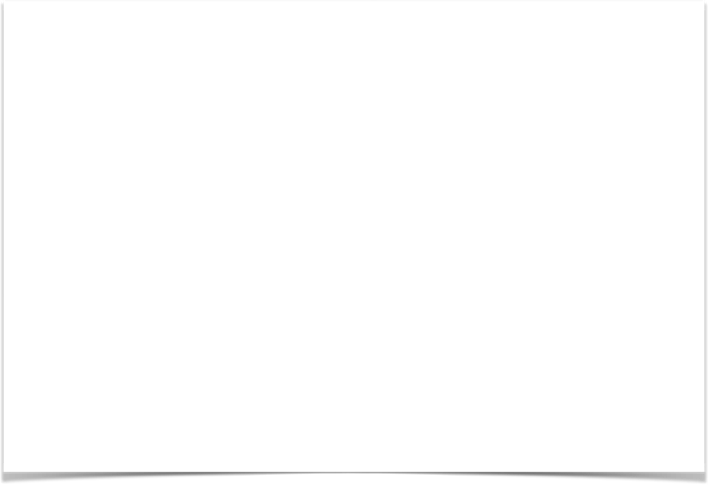 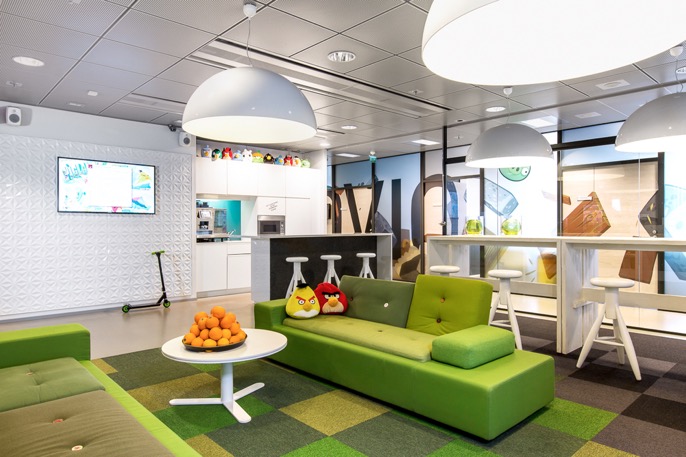 Analyzing Usage Data
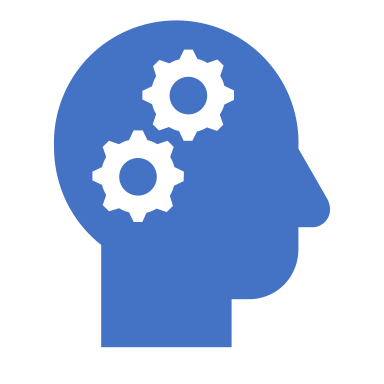 The Analytic Experience
Orientation
Glimpsing
Examining
Acquiring
Orientation
Glimpsing
Examining
Acquiring
Orientation
Glimpsing
Examining
Acquiring
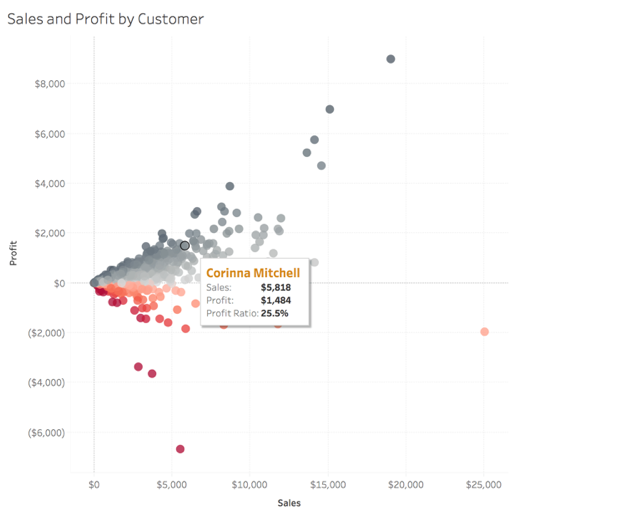 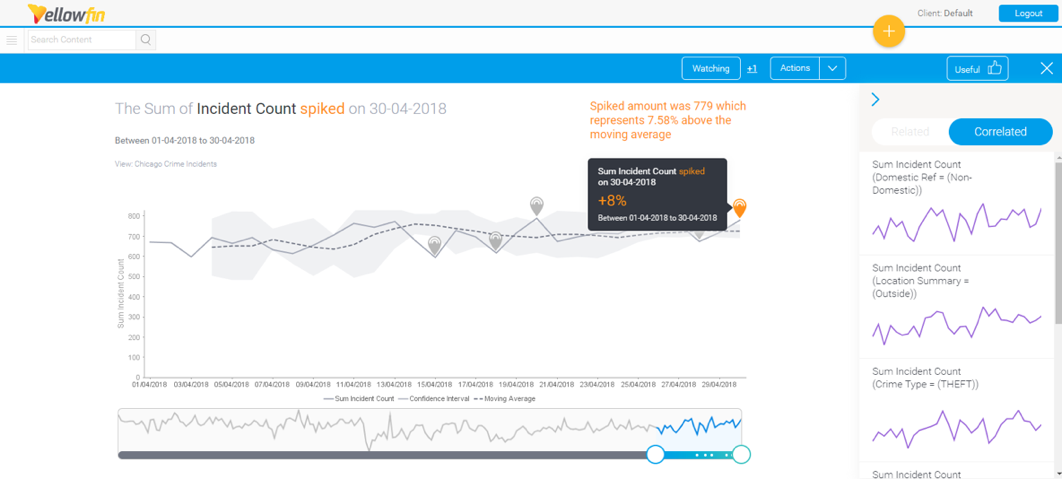 Orientation
Glimpsing
Examining
Acquiring
Orientation
Glimpsing
Examining
Acquiring
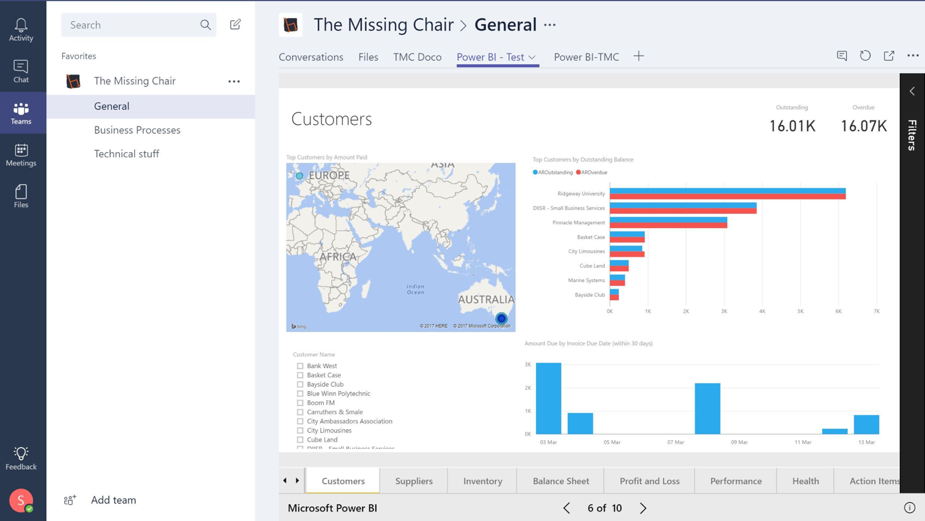 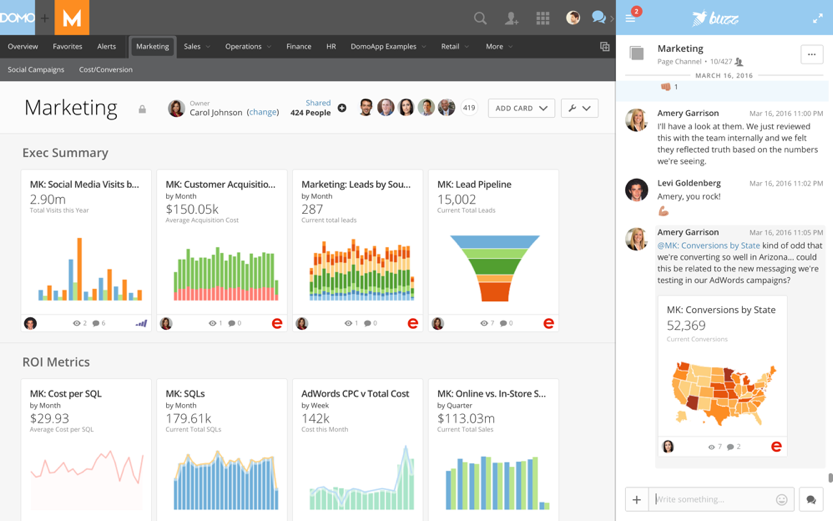 Orientation
Glimpsing
Examining
Acquiring
A path to value from data
Enhance Current Business
Integrate and augment line-of-business reports and dashboards
Integrate external data for broader insights
Usage data
Augmented analytics: exceptions, smart inputs etc.
Packaged data as listings, reference data, APIs
Integration with external apps and services such as collaboration, geospatial etc.
Adaptive, usage-driven applications
Added Value New Business
Insights as a service, ie: benchmarking
Prediction and recommendation
Automation and intelligence
High Value New Business
Data and analytics as a line of business
Donald Farmer
Principal 
TreeHive Strategy
www.treehivestrategy.com
@donaldtreehive